Unit  1 Good morning
Workbook pages (187 – 190)
p.187
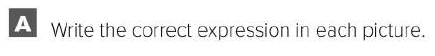 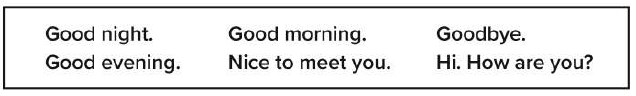 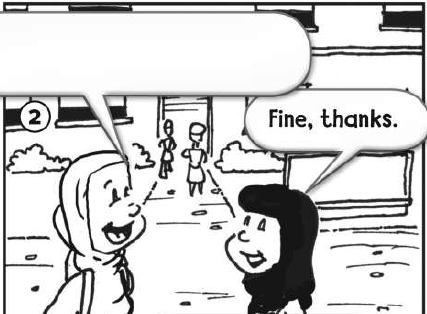 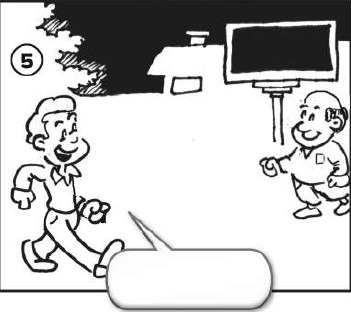 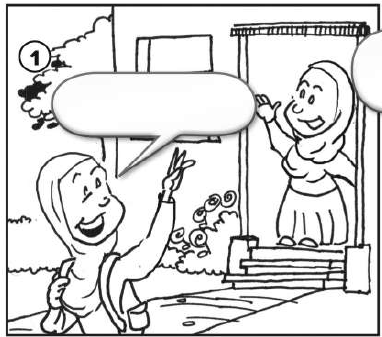 Hi. How are you?
Goodbye.
Good evening.
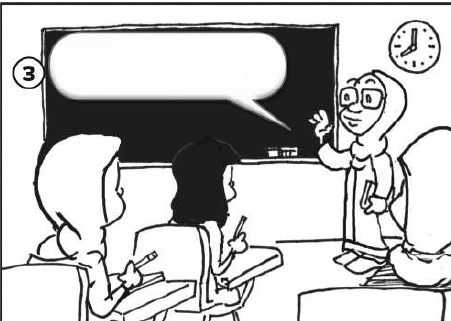 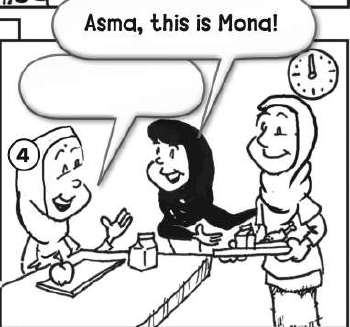 Good morning.
Nice to meet you.
Good night.
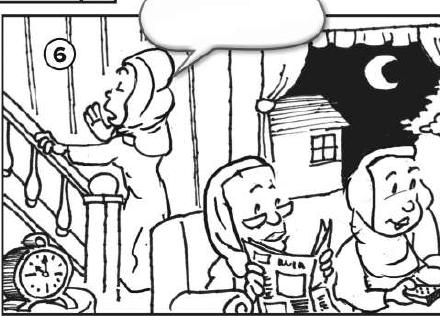 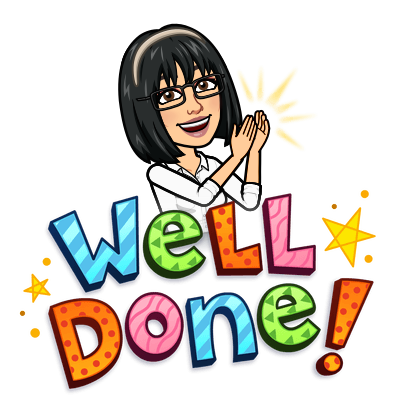 Dalal ALJuaid
p.188
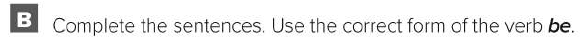 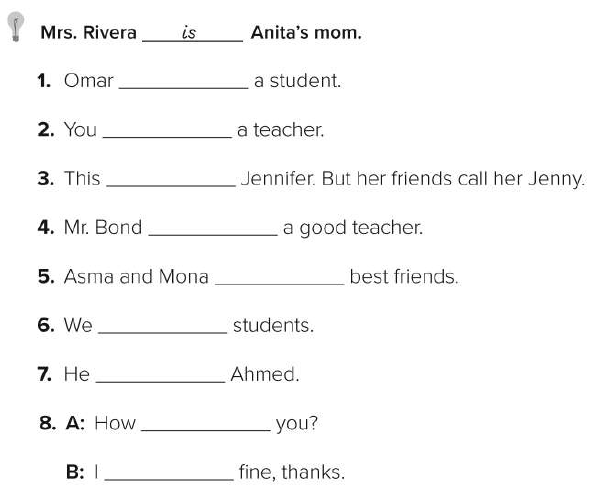 is
are
is
’s
are
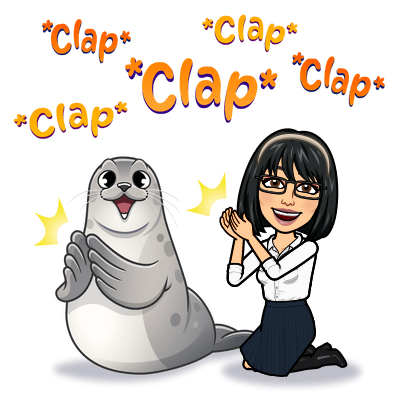 ’re
is
are
’m
Dalal ALJuaid
p.188
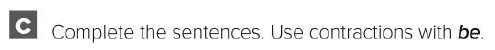 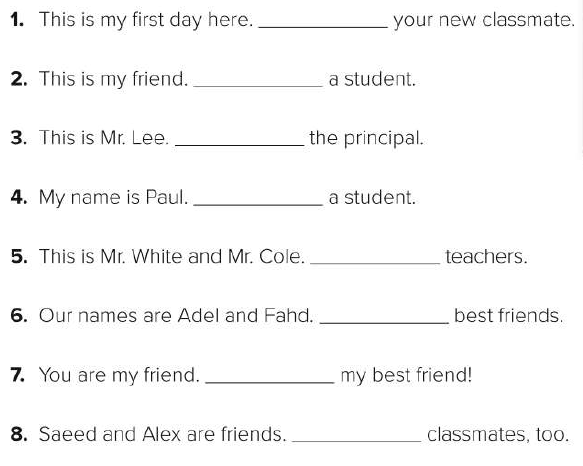 I’m
she’s
He’s
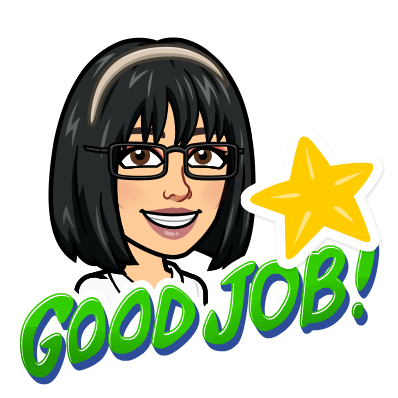 I’m
They’re
We’re
You’re
They’re
Dalal ALJuaid
p.189
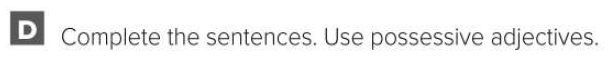 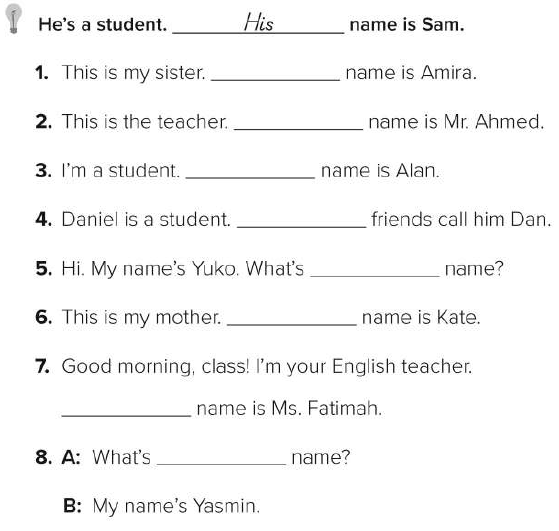 Her
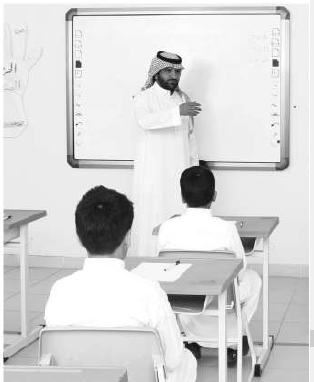 His
My
His
your
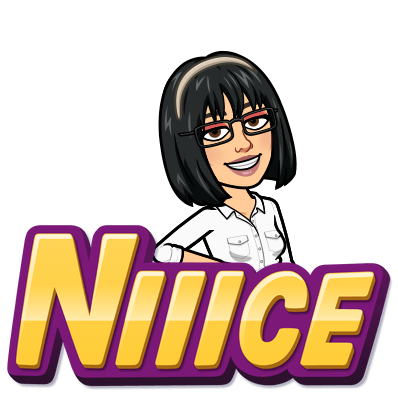 Her
My
Your
Dalal ALJuaid
p.189
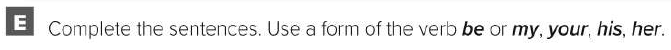 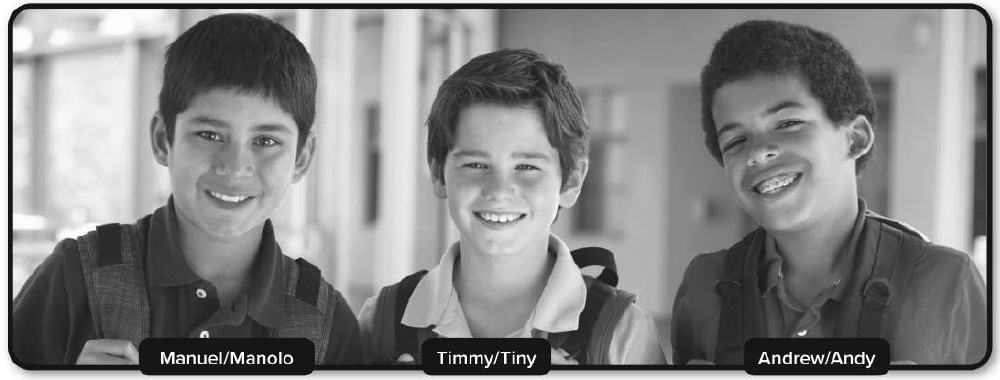 is
my
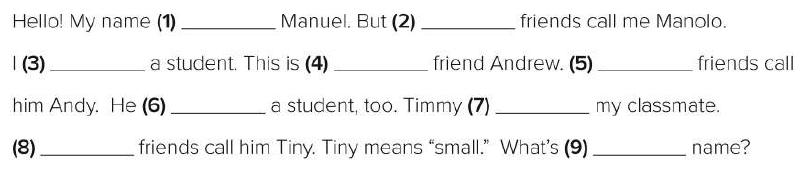 my
His
’m
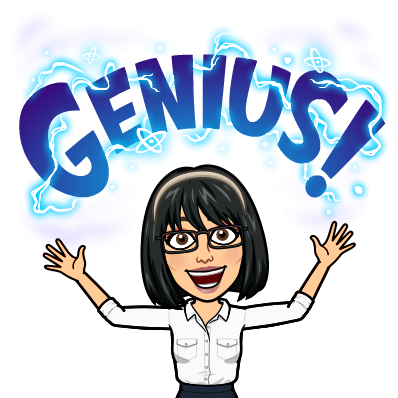 is
’s
His
your
Dalal ALJuaid
p.190
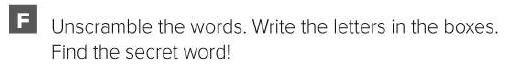 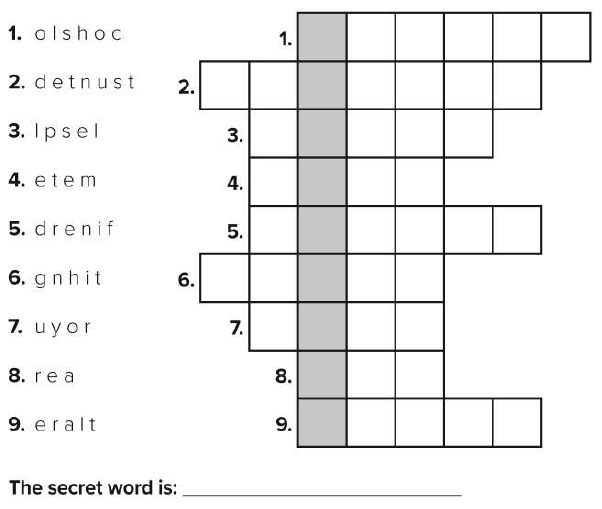 s
c
h
o
o
l
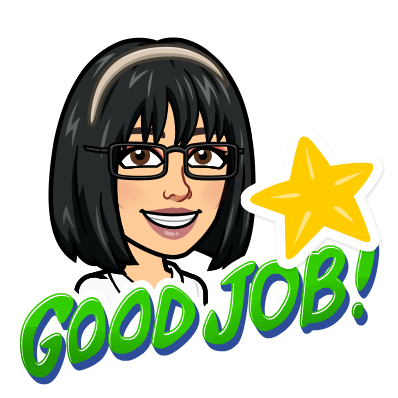 s
d
u
t
n
t
e
l
s
p
e
l
t
m
e
e
i
e
r
n
d
f
n
i
h
t
g
y
o
u
r
a
e
r
l
a
t
e
r
Super Goal
Dalal ALJuaid
p.190
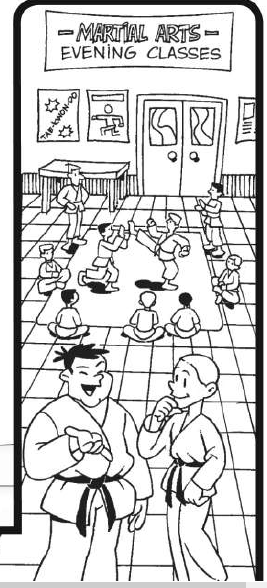 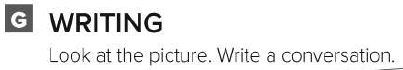 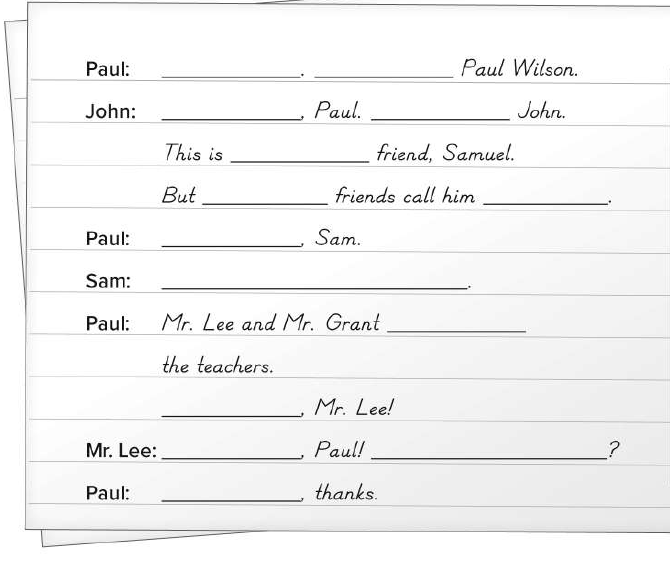 Hi
I’m
Hello
I’m
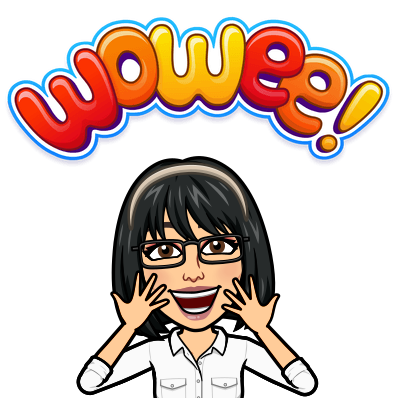 my
his
Sam
Nice to meet you
Nice to meet you, too
are
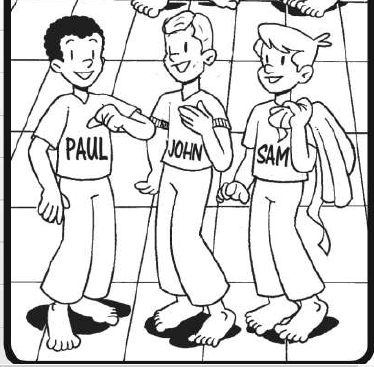 Hello
Good evening
How are you
fine
Dalal ALJuaid